What is Sustainable Agriculture?
“…a journey, not a destination” 
					Iowa Farmer
September 16
Toward a Sustainable Agriculture
‹#›
Sustainable Agriculture
“…an integrated system of plant and animal production practices…that will

satisfy human food and fiber needs
enhance environmental quality
make the most efficient use of   
    nonrenewable resources
sustain economic viability 	
enhance quality of life.”
				1990 Farm Bill
September 16
Toward a Sustainable Agriculture
‹#›
The three-legged stool of sustainability
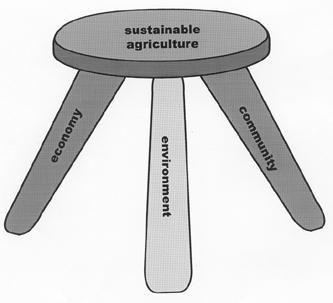 September 16
Toward a Sustainable Agriculture
‹#›
Economically sustainable
Provides a secure living for farm families  
Provides a secure living to other workers in the food system
Provides access to good food for all
September 16
Toward a Sustainable Agriculture
‹#›
Environmentally Sound
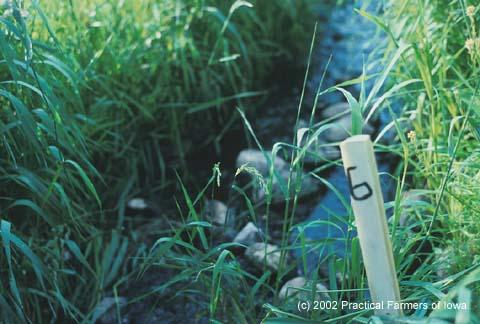 Preserves 
the
quality of 
soil,
water, 
and air
September 16
Toward a Sustainable Agriculture
‹#›
Environmentally Sound
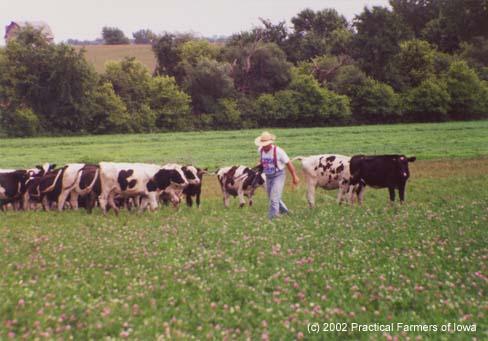 Cooperates 
with and
is modeled
on natural
systems
September 16
Toward a Sustainable Agriculture
‹#›
Socially sustainable
Good for families
Supports communities
Fair to all involved
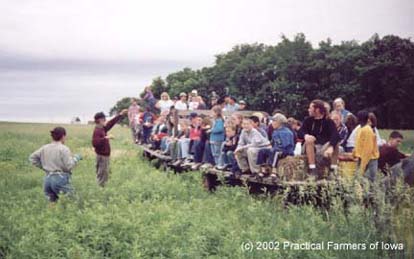 September 16
Toward a Sustainable Agriculture
‹#›
Goals: A desired end
Practices: Actions to achieve a goal
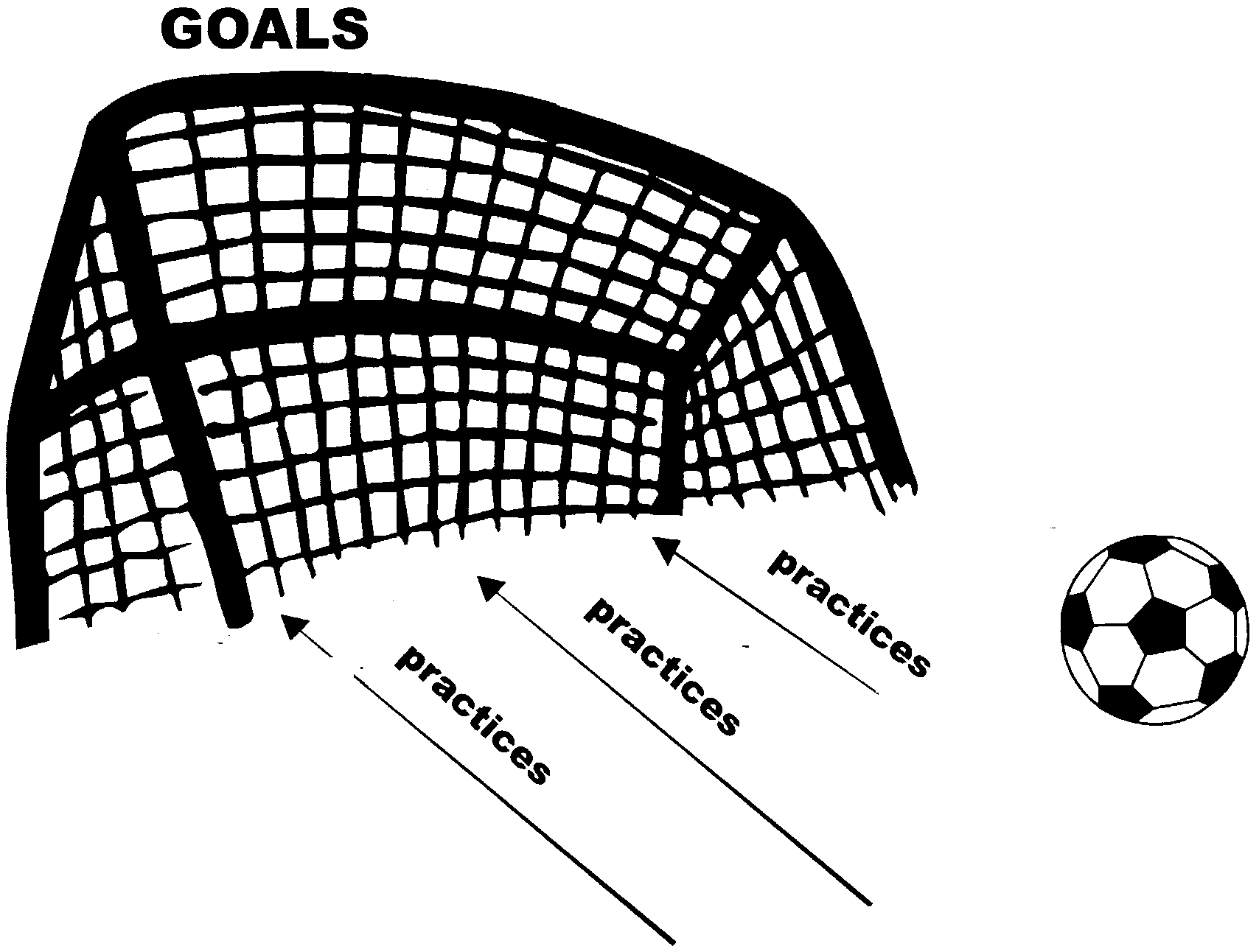 September 16
Toward a Sustainable Agriculture
‹#›
How do you get to goals?
Figure out where you are
Analyze your strengths and weaknesses
Select strategies (practices)
Keep monitoring your progress 
Re-evaluate your goals and plans
September 16
Toward a Sustainable Agriculture
‹#›
Where are we?
What are the 
Strengths 
and 
Weaknesses 
of our current agricultural system?
September 16
Toward a Sustainable Agriculture
‹#›
Successes
abundant food supply in the developed world
fresh fruits and vegetables available year-round
cheap food
luxury foods such as coffee, tea, chocolate, and spices easily available around the world
effective food preservation technologies (refrigeration, freezing, canning, packaging)
convenience foods
mechanization produces high labor efficiency
improvements in soil conservation 
availability of agricultural inputs for quick solutions to production problems
September 16
Toward a Sustainable Agriculture
‹#›
Problems
continuing soil loss
food safety concerns (mad cow disease, food poisoning outbreaks, antibiotic resistance, toxins and pesticides)
water pollution, air pollution (& odors), habitat loss, water depletion
continuing hunger – and rise of obesity
failing farms, economic uncertainty and stress
declining communities
farm accidents, chronic diseases linked to agricultural chemicals
reliance on fossil fuels, global warming
farmland loss to development, ugly countryside
difficulty of starting in farming
September 16
Toward a Sustainable Agriculture
‹#›
Conclusion
Agriculture has accomplished much
There are still many problems to solve, both old and new
Sustainable agriculture is about trying to solve these problems – without creating new ones.
September 16
Toward a Sustainable Agriculture
‹#›